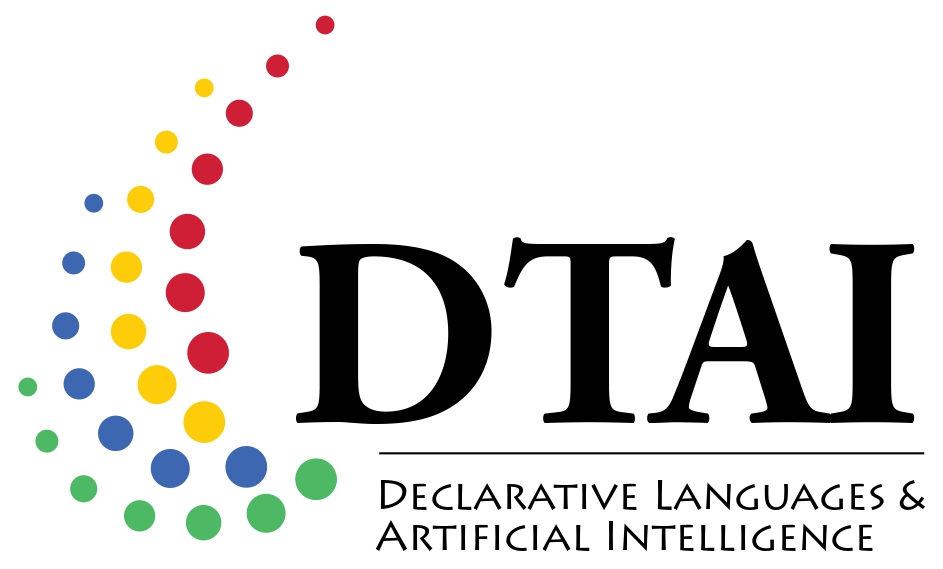 Quantifying the Confidence of Anomaly Detectors in Their Example-Wise Predictions
Lorenzo Perini, Vincent Vercruyssen, Jesse Davis
ECML - PKDD 2020
https://people.cs.kuleuven.be/~lorenzo.perini/

@LorenzoPerini95
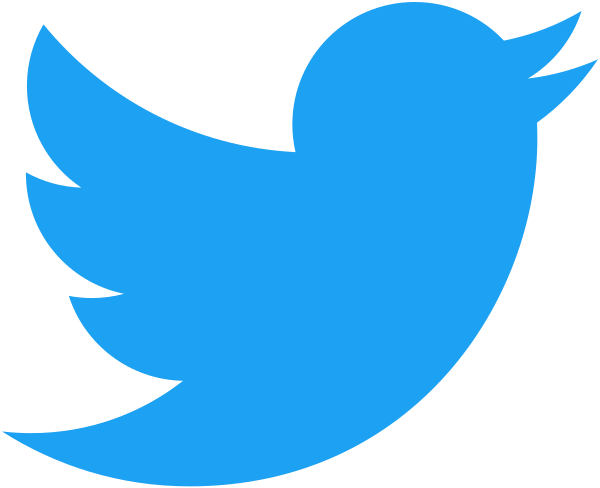 Capturing Uncertainty in Anomaly Detection
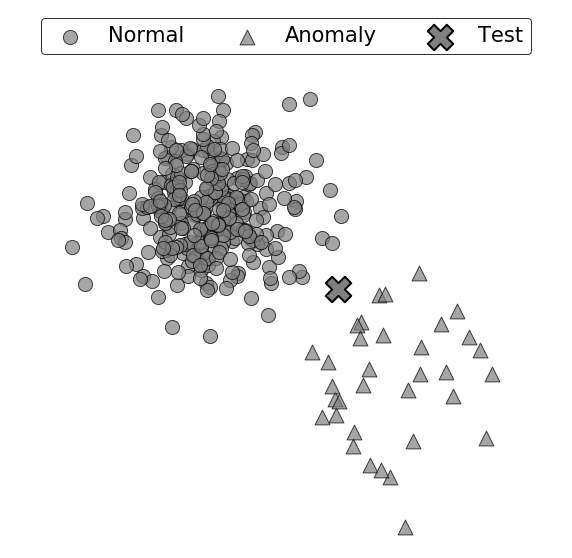 Predicted Class: ?
2
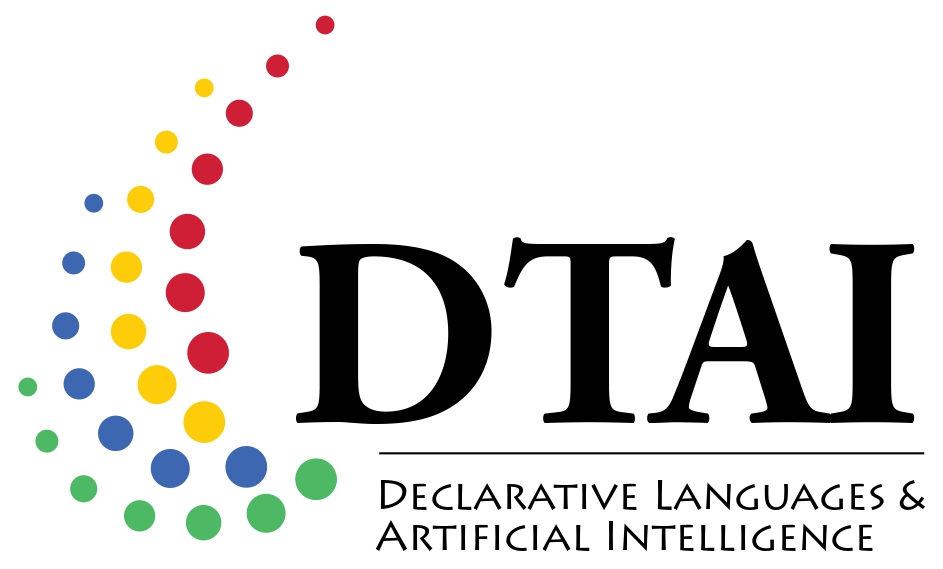 Capturing Uncertainty in Anomaly Detection
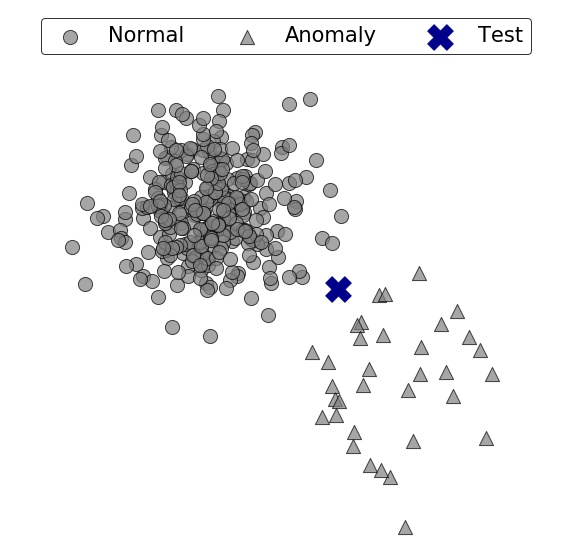 Predicted Class: Normal
Does the prediction change when a different training set is drawn from the same distribution?
How confident is the model in its prediction?
3
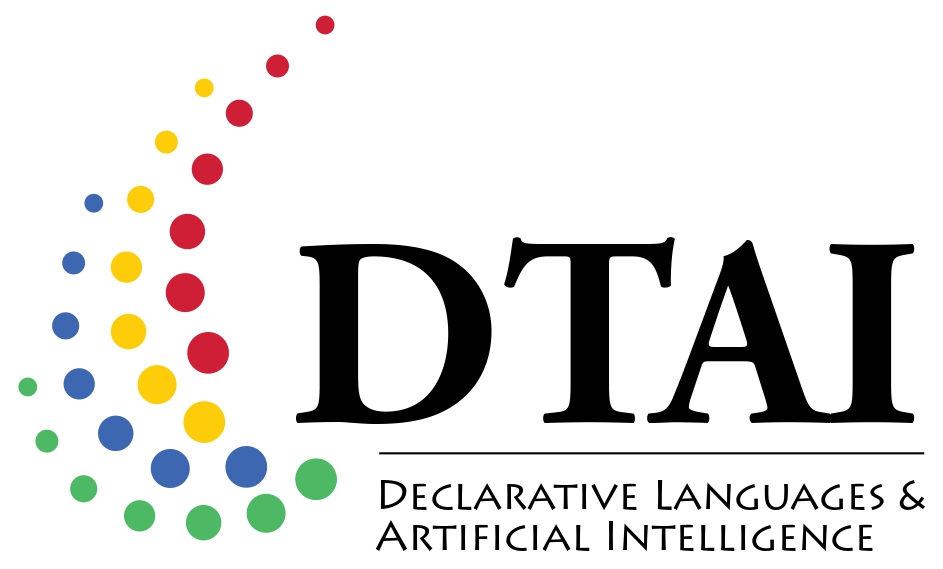 What Is the Effect of Slightly Perturbing the Training Data on Anomaly Detector’s Prediction for a Fixed Example?
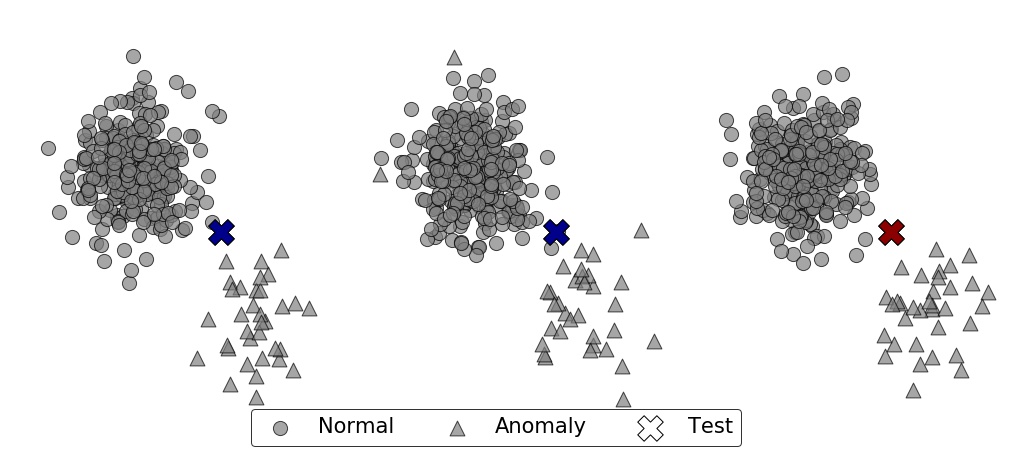 Dataset 1
Dataset 3
Dataset 2
Prediction:
Normal
Anomaly
4
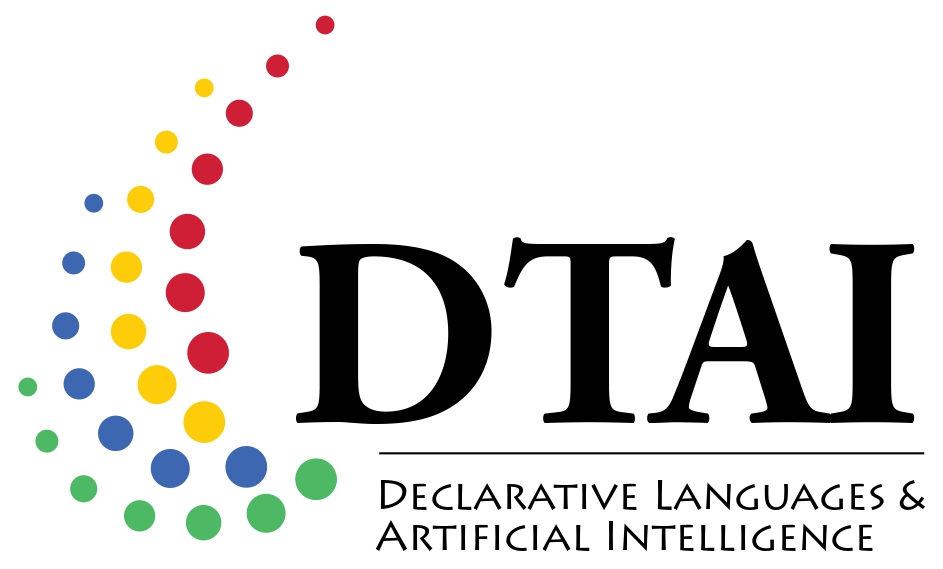 Our Goal Is To Capture the Uncertainty in Predictions
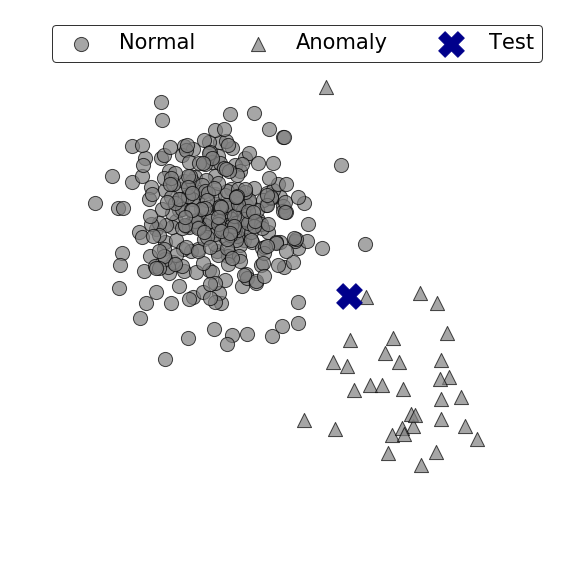 Out of 20 predictions:
50% Normal;
50% Anomaly.
Given:
An anomaly detector and a test example;
Do:
Need of a measure of confidence in predicting the same class.
5
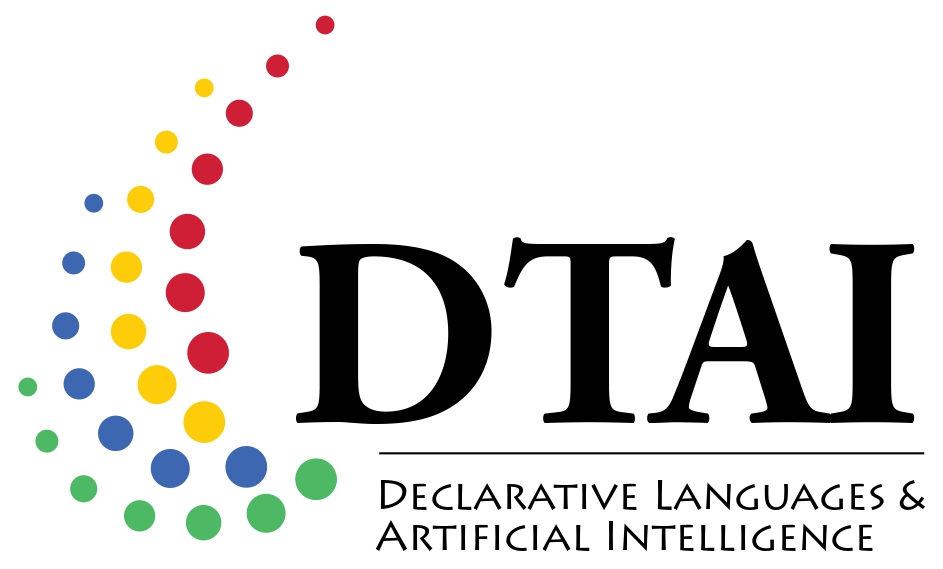 Confidence Allows Cross-Comparisons among Models
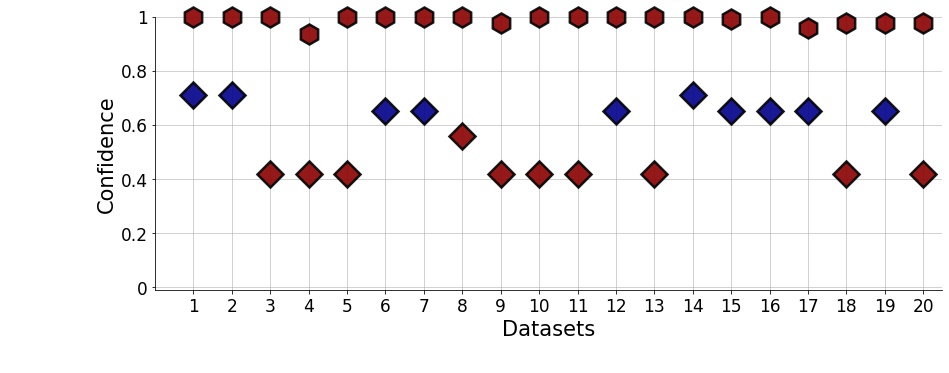 Which one would you trust more?
Prediction:
Normal
Anomaly
kNNO
IForest
6
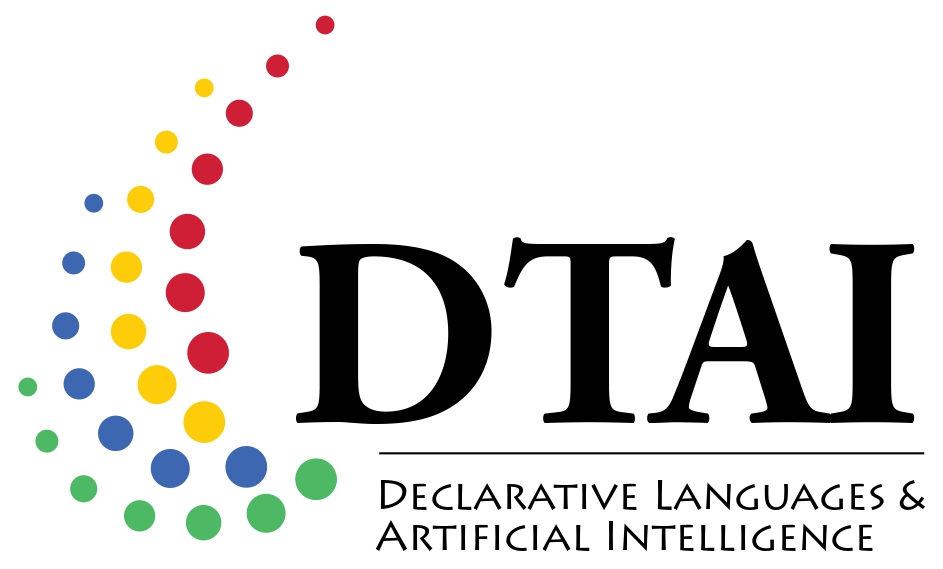 How would you estimate the confidence of a model in its example-wise predictions?
End of the spotlight presentation
7
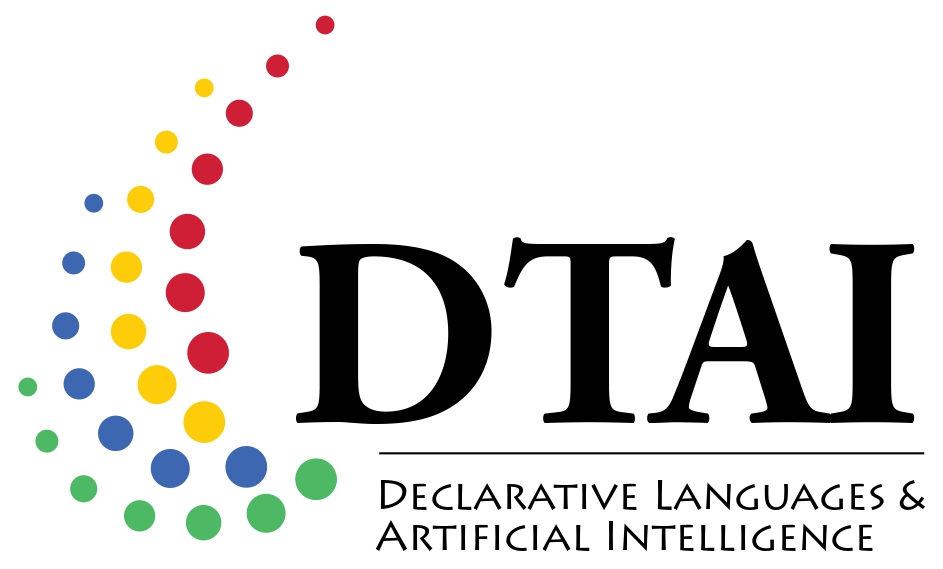 We Make 4 Contributions
Define the confidence in an example-wise prediction;


Propose ExCeeD: a 2-step approach for estimating the confidence:
Convert anomaly scores to outlier probabilities using a Bayesian approach;
Derive confidence scores by observing that different datasets would lead to different thresholds and, in turn, to different predictions;
Analyze the convergence behavior of our estimate;
Perform an extensive empirical evaluation on benchmark datasets.
Confidence: the probability that a detector’s prediction would change
for any fixed example if a different training set was observed
8
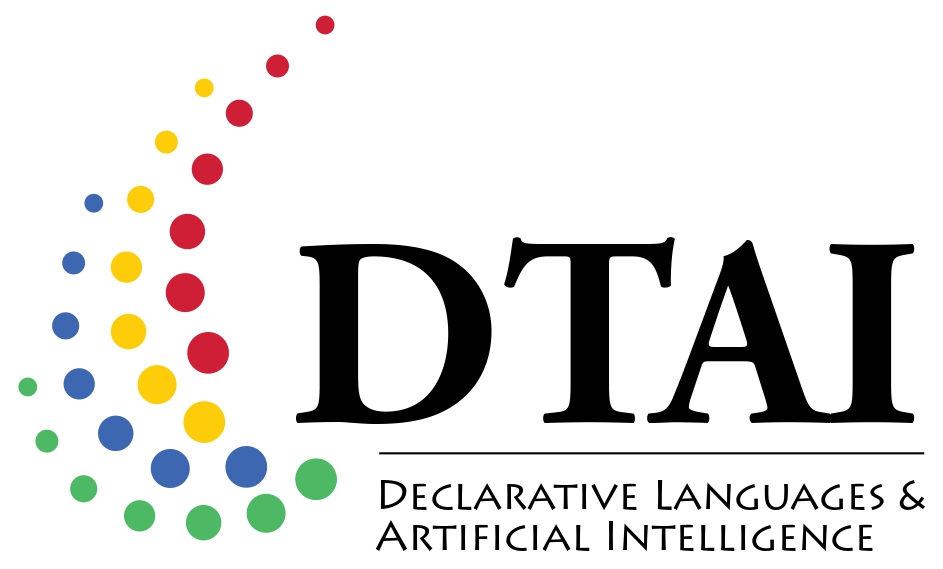 Contribution 1: Defining the confidence A measure of uncertainty in class prediction
9
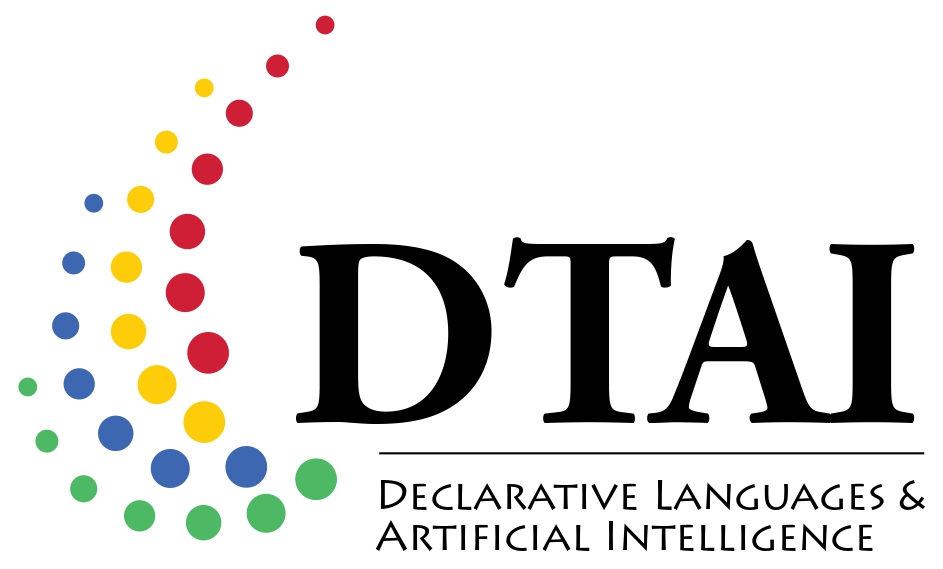 Do Density Estimators Capture Uncertainty in Class Prediction?
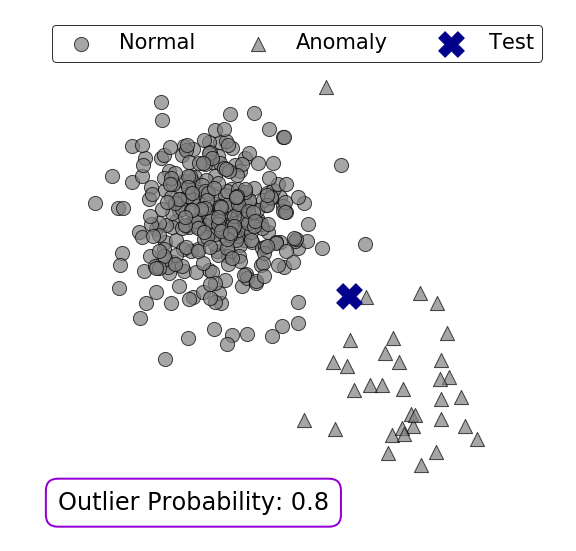 Prediction:
Normal
Anomaly
Although the predicted class changes many times, the outlier probability keeps being high
10
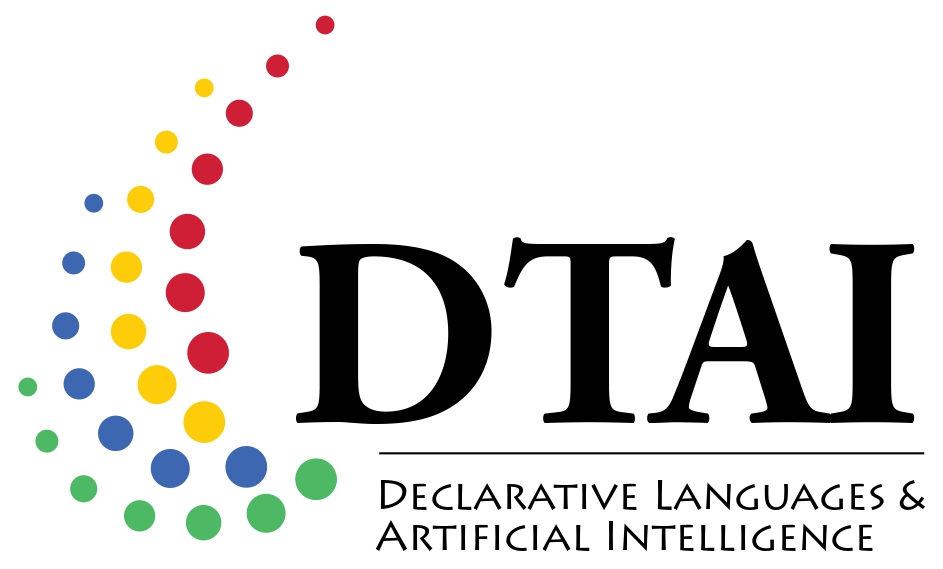 Confidence Is a Novel Measure of Consistency
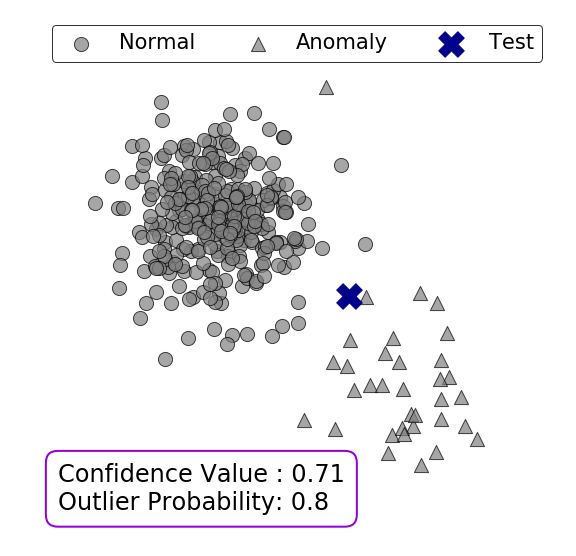 Prediction:
Normal
Anomaly
When the class is Normal, the confidence is around 60%
When the class is Anomaly, the confidence is around 40%
11
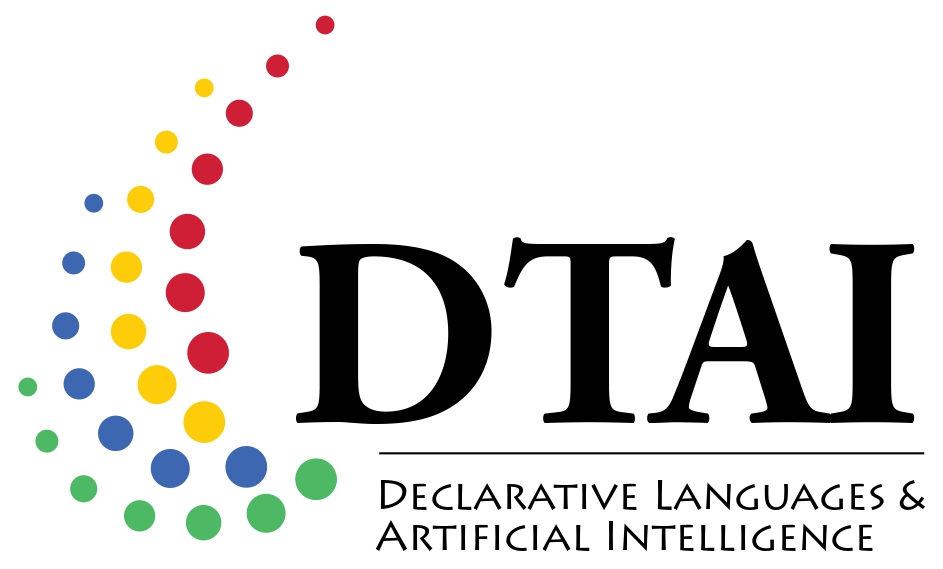 Confidence Is NOT Outlier Probability because they measure fundamentally different things
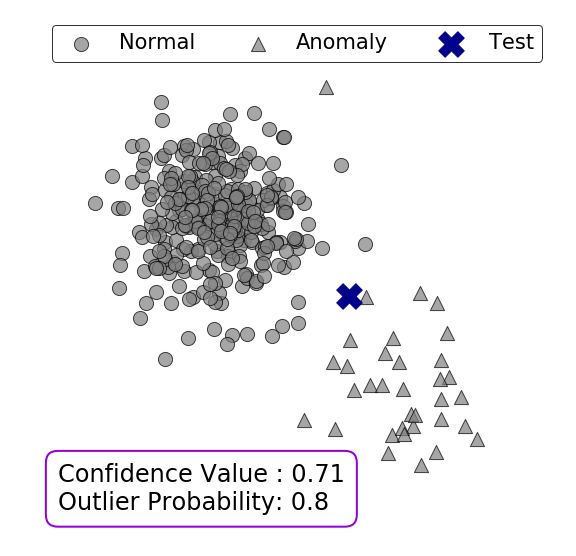 Prediction:
Normal
Anomaly
Outlier probability measures the probability of belonging to the anomaly class
Confidence measures the consistency in predicting the same class
12
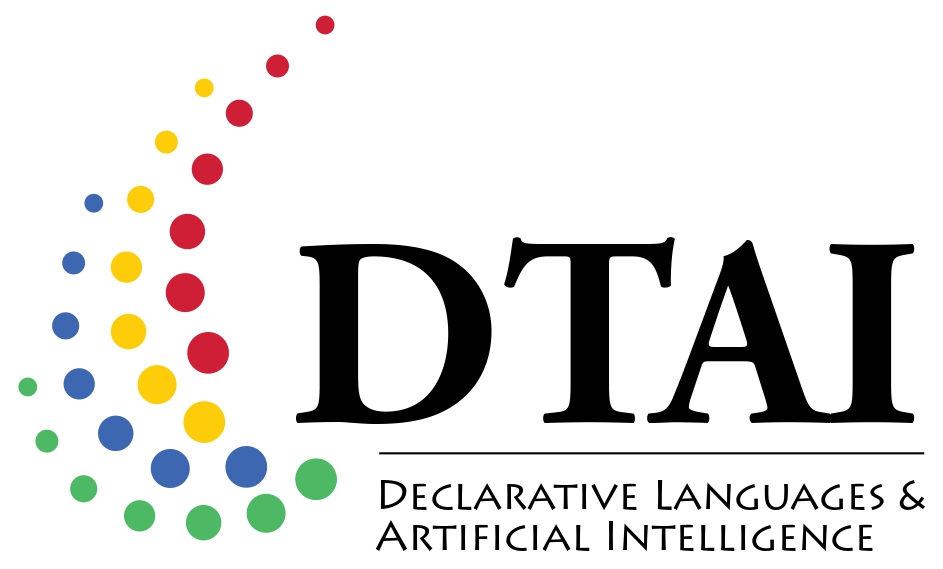 3 Steps of Standard Unsupervised Anomaly Detection
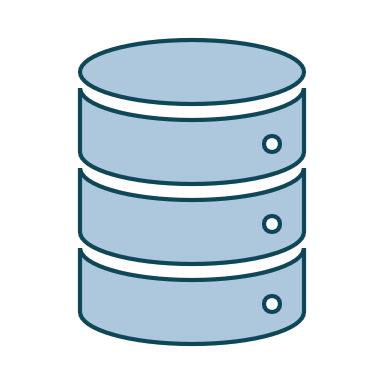 Unlabeled Data
13
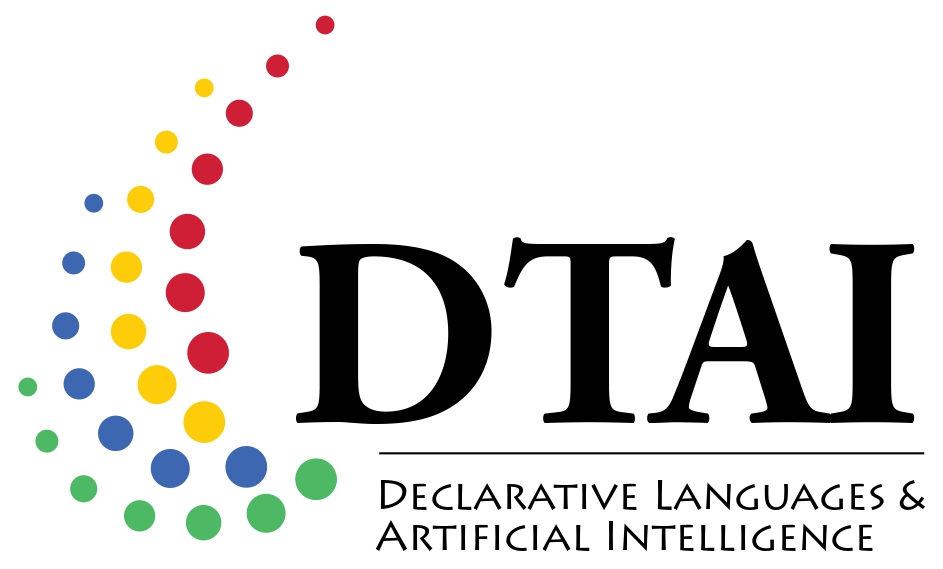 3 Steps of Standard Unsupervised Anomaly Detection
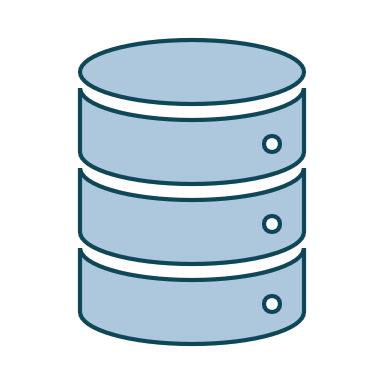 Map
Unlabeled Data
14
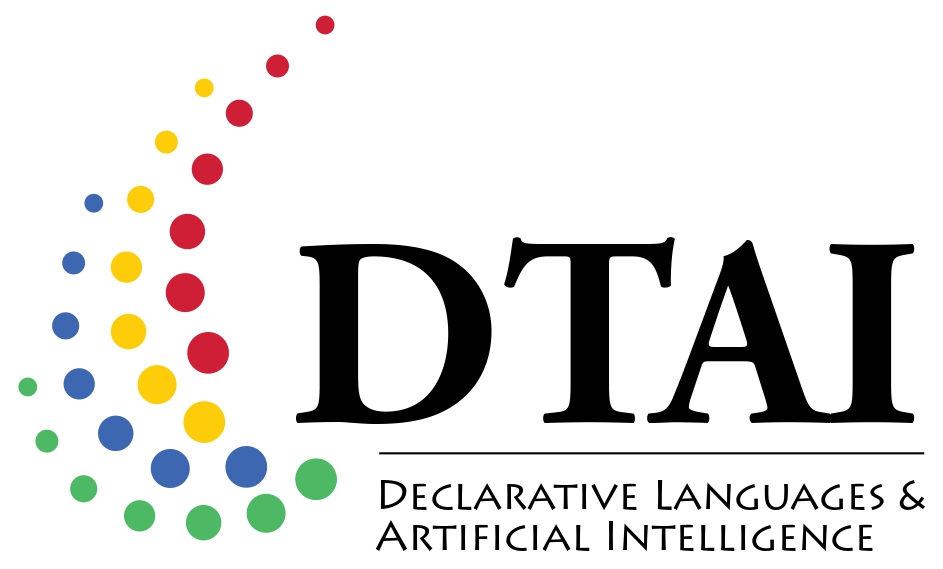 3 Steps of Standard Unsupervised Anomaly Detection
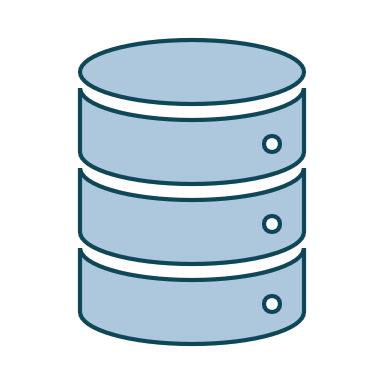 Map
Sort
yes
Unlabeled Data
no
15
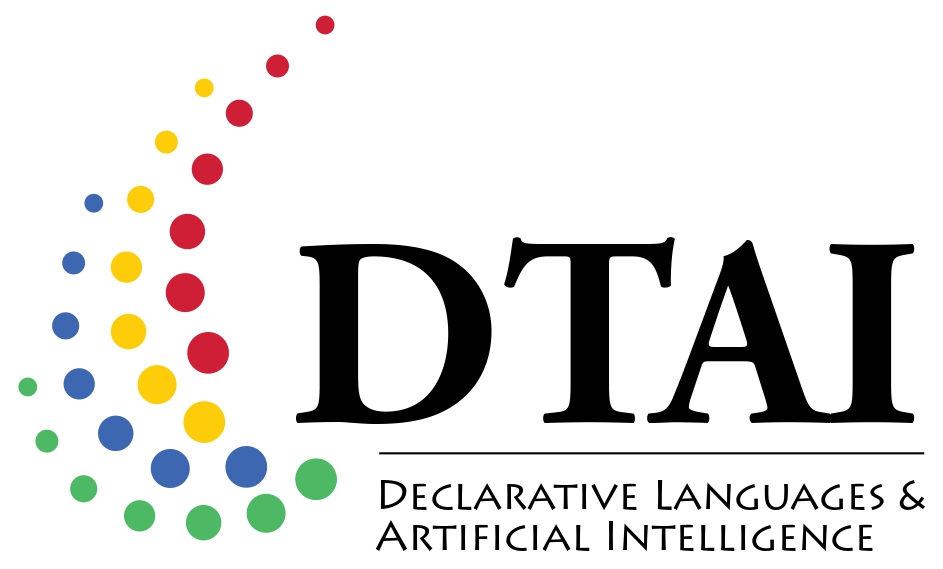 3 Steps of Standard Unsupervised Anomaly Detection
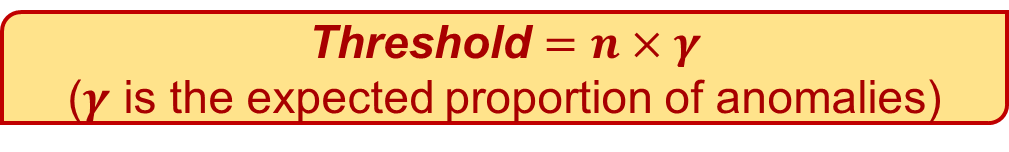 Map
Sort
yes
Unlabeled Data
no
16
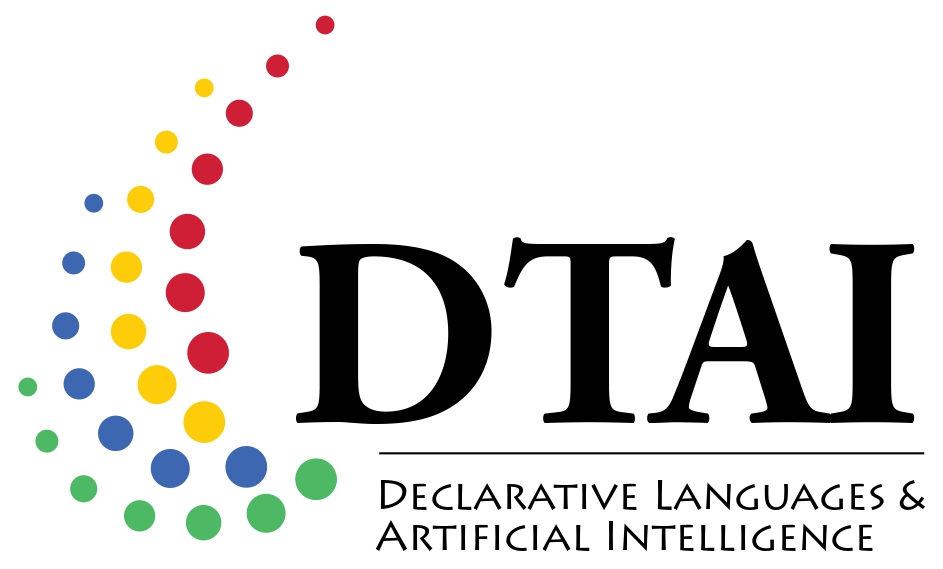 3 Steps of Standard Unsupervised Anomaly Detection
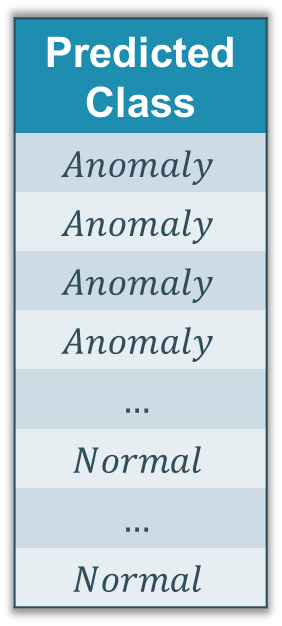 Predict
Map
Sort
yes
Unlabeled Data
no
17
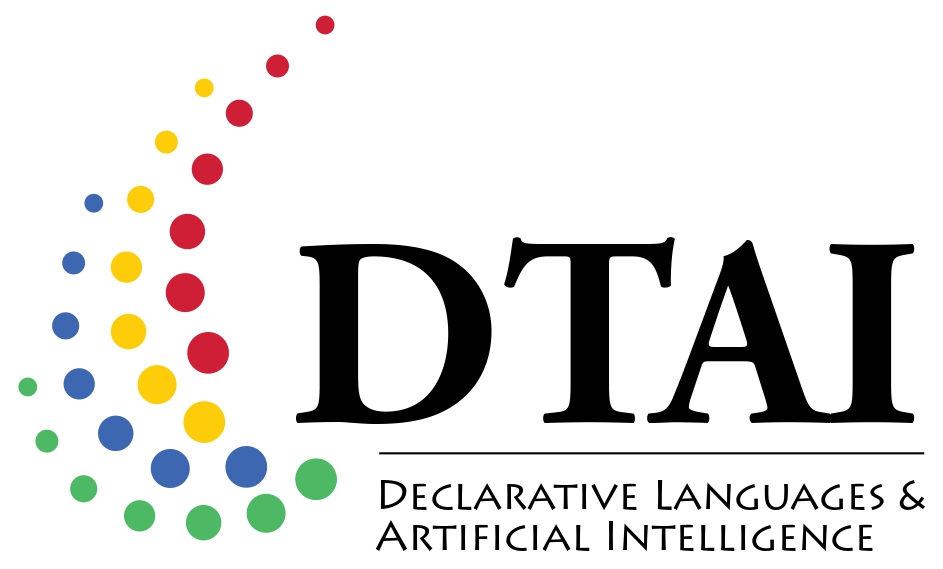 Contribution 2: ExCeeD A two-steps approach for estimating the confidence
18
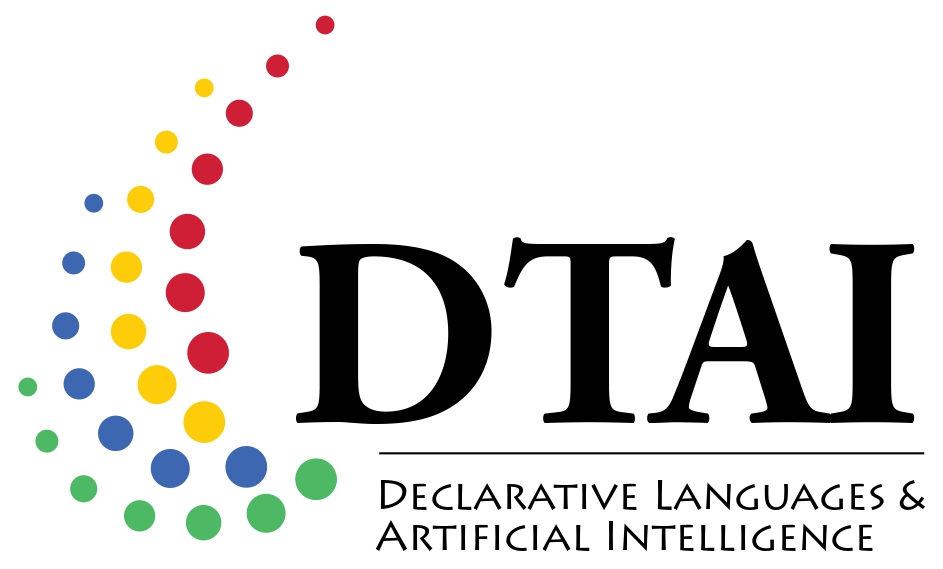 Step 1: Converting Anomaly Scores to Outlier Probabilities
The larger the number of examples with a lower anomaly score,
 the more anomalous the example is.
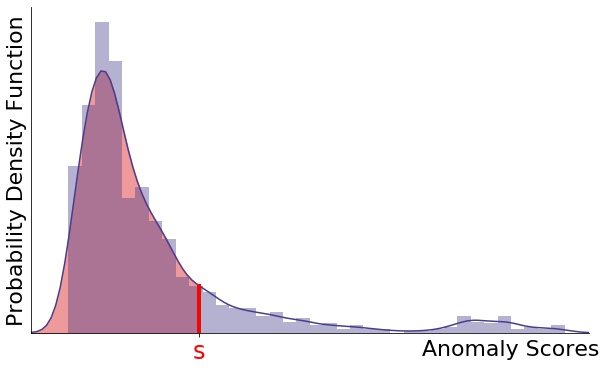 19
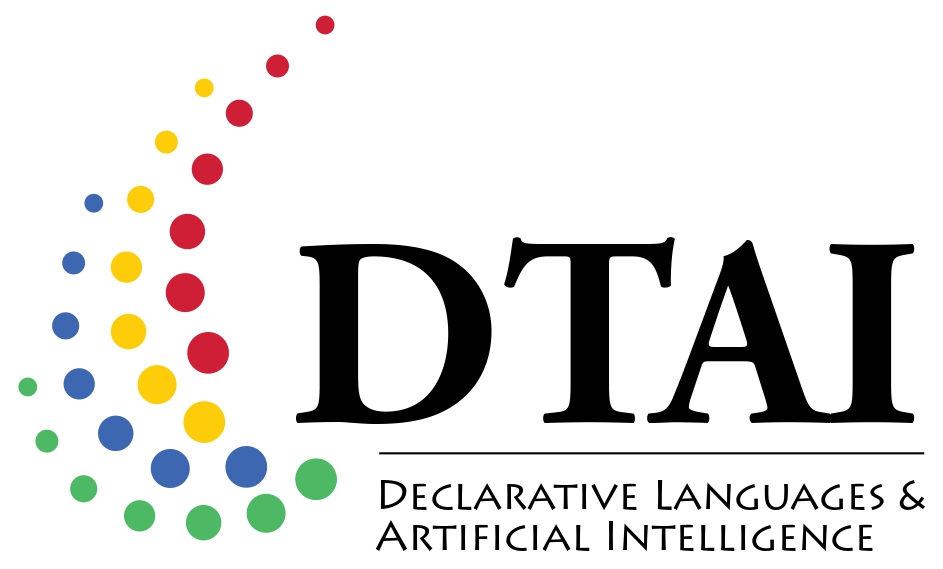 Step 1: Converting Anomaly Scores to Outlier Probabilities
The larger the number of examples with a lower anomaly score,
 the more anomalous the example is.
We need a Bayesian approach because we need a smooth measurement of the area.
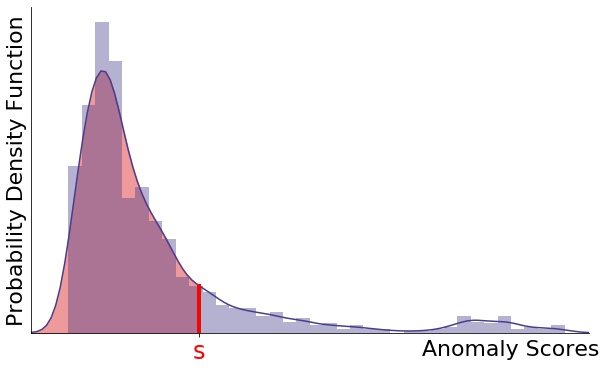 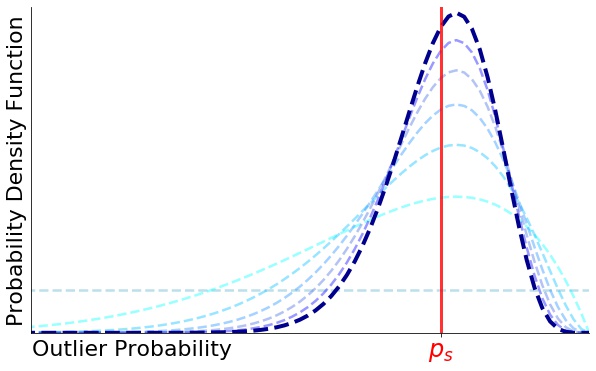 20
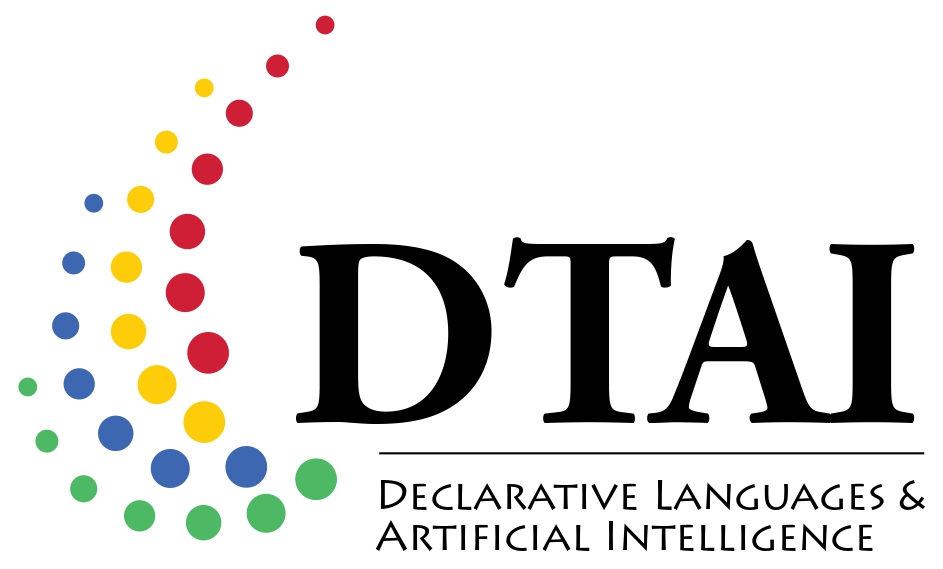 Step 2: Converting Outlier Probabilities to Confidence Scores
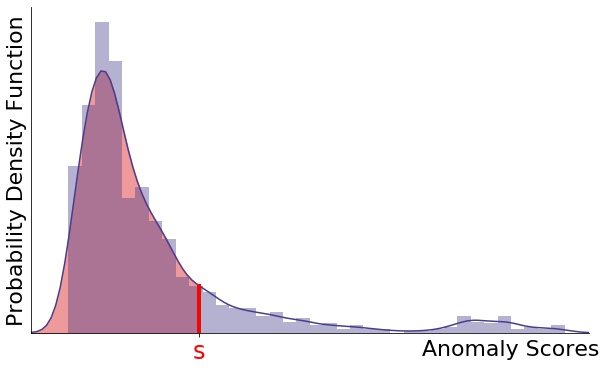 It is only matter of whether the drawn anomaly scores are greater than s or not.
21
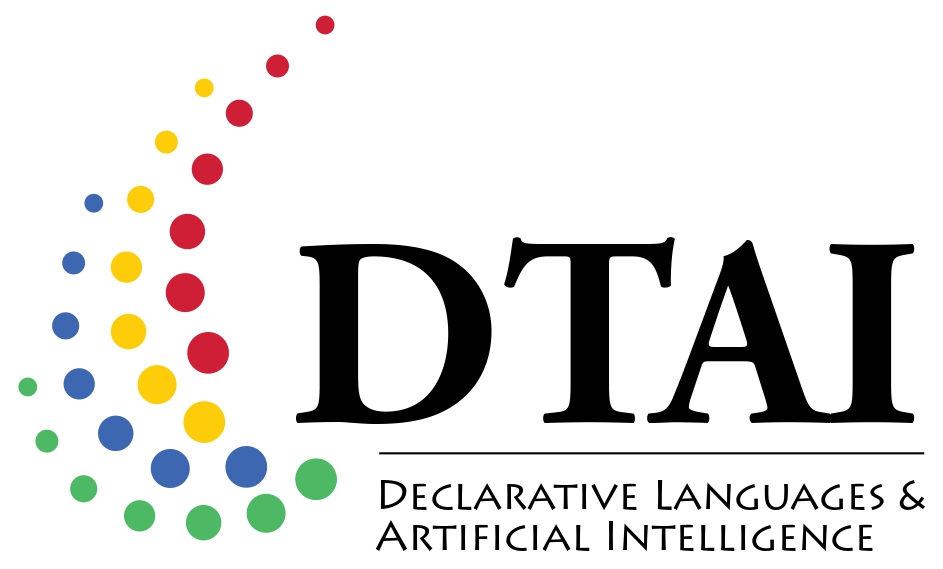 Step 2: Converting Outlier Probabilities to Confidence Scores
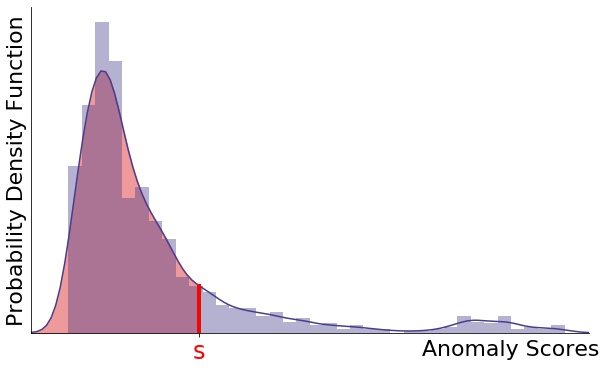 It is only matter of whether the drawn anomaly scores are greater than s or not.
How many scores end up being
 in the red area?
22
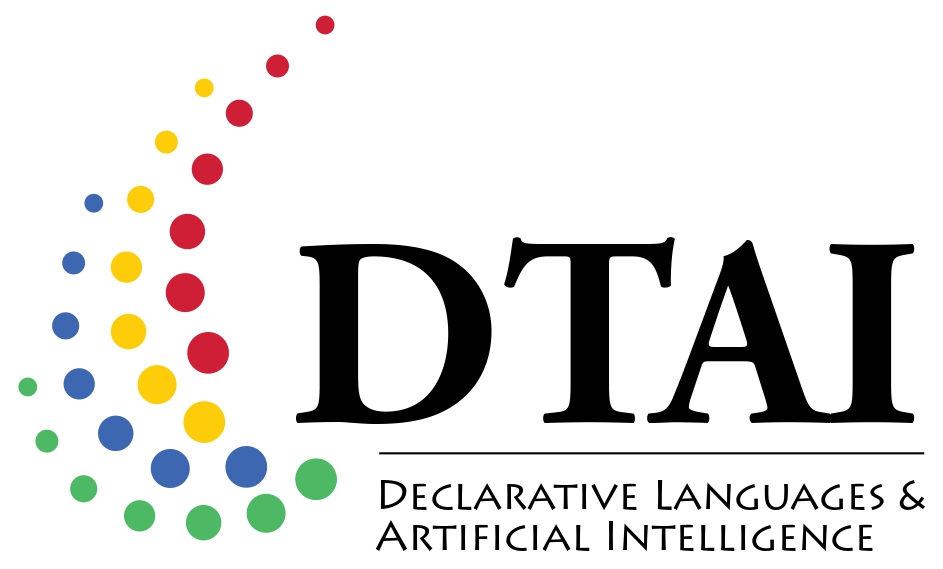 Step 2: Converting Outlier Probabilities to Confidence Scores
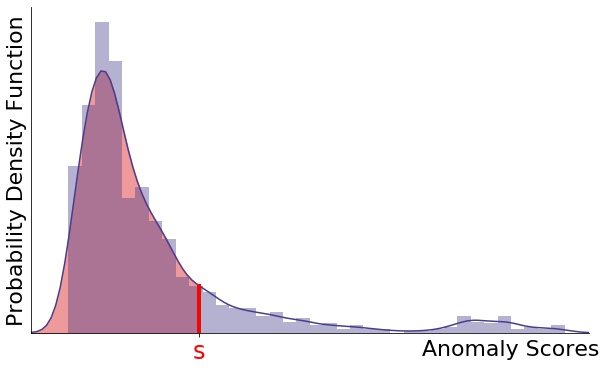 It is only matter of whether the drawn anomaly scores are greater than s or not.
How many scores end up being
 in the red area?
ExCeeD estimates the probability that ‘enough’ examples 
fall inside the red area in order to keep the same prediction
23
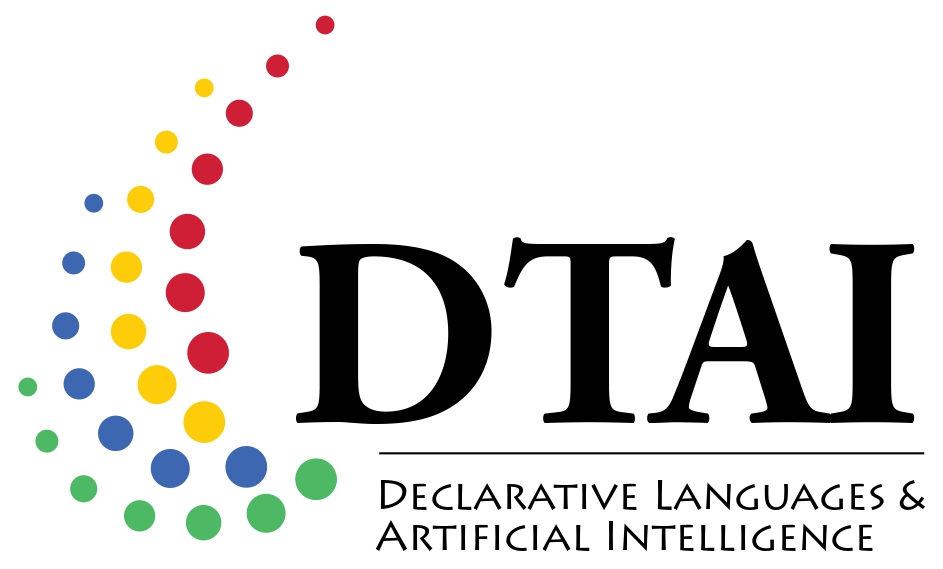 Contribution 3: Convergence Analysis How increasing the size of the training set affects ExCeeD’s confidence estimation
24
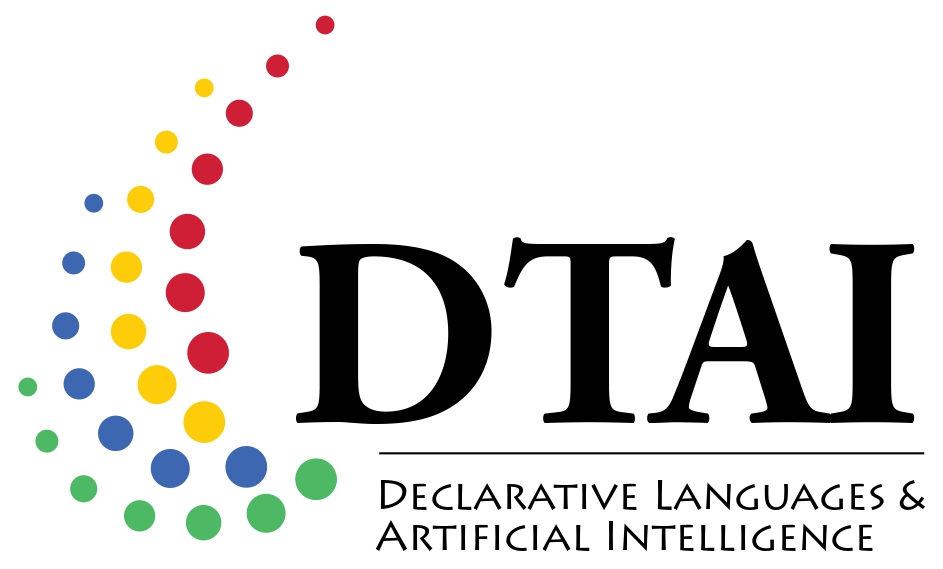 Convergence Behavior of Our Confidence Measure
25
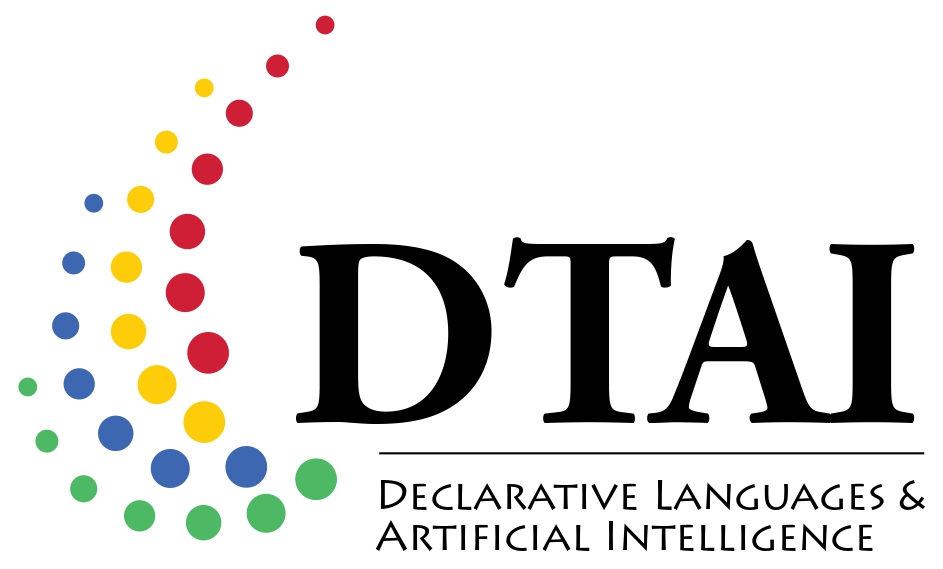 Convergence Behavior of Our Confidence Measure
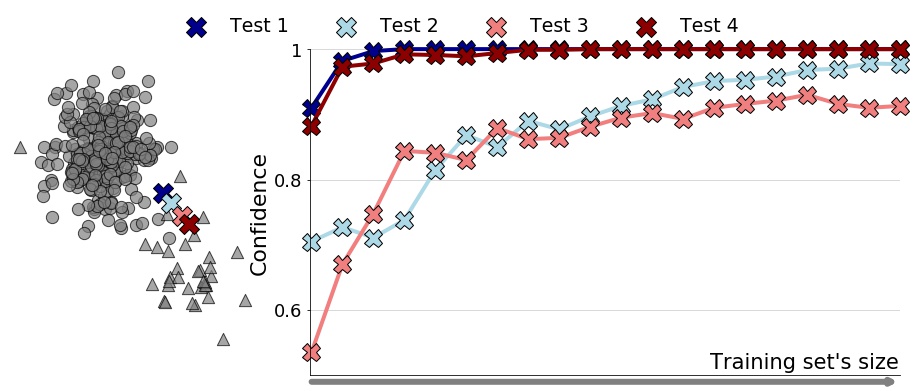 26
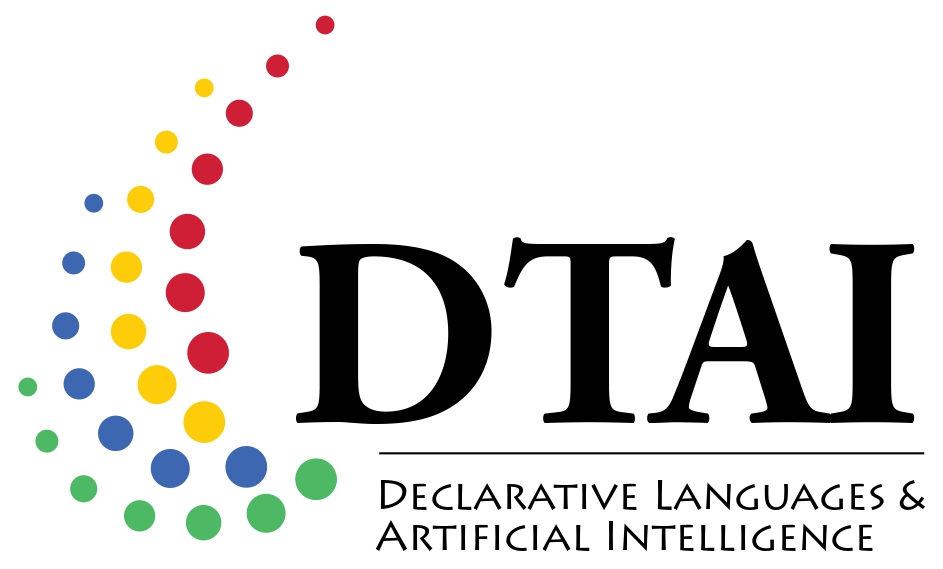 Convergence Behavior of Our Confidence Measure
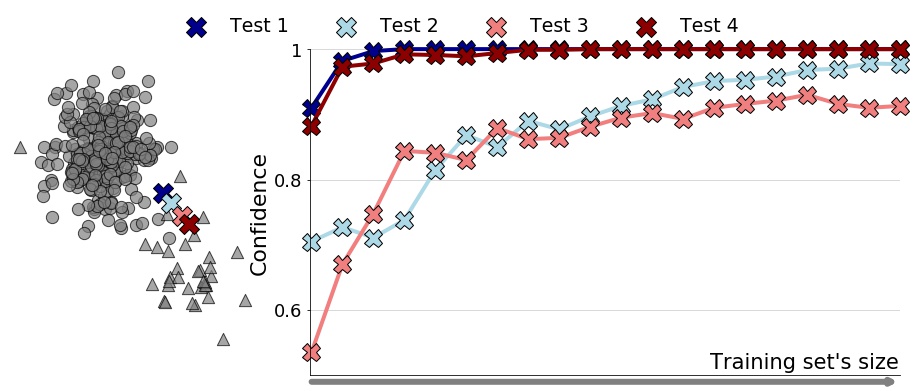 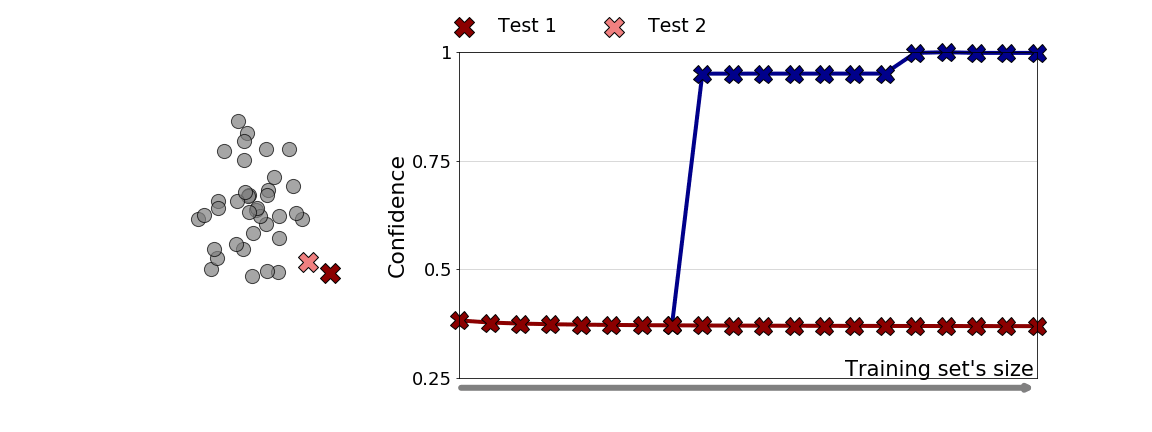 27
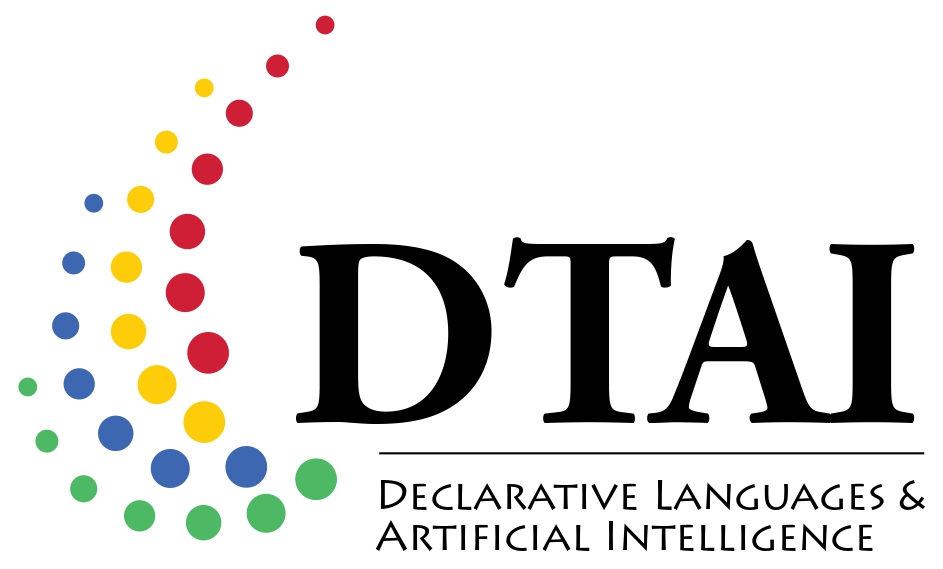 Contribution 4: ExperimentsAn extensive empirical evaluation on benchmark datasets
28
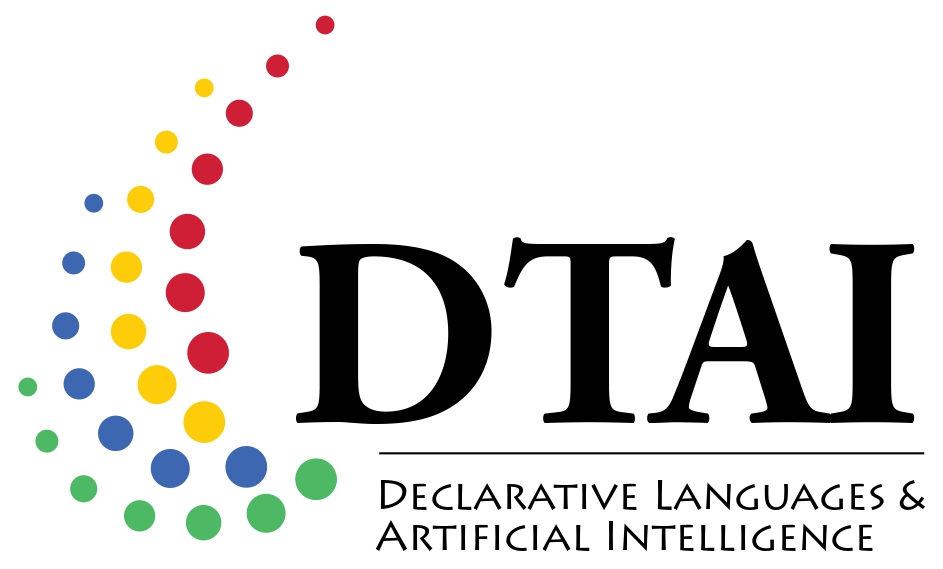 A Large Experimental Comparison Shows that ExCeeD Recovers Confidence Matching Empirical Frequencies
We compared ExCeeD with three types of baselines

Naive Baseline, i.e. confidence always equal to 1;

Outlier Probability methods, i.e. apply existing methods instead of step 1;

Calibration methods, i.e. calibrated probabilities assuming to get a labeled dataset;

on 21 benchmark datasets and 3 anomaly detectors, and we found that:

Our outlier probability’s estimate leads to more accurate confidence scores;

ExCeeD outperforms all the baselines, no matter of the anomaly detector used.
29
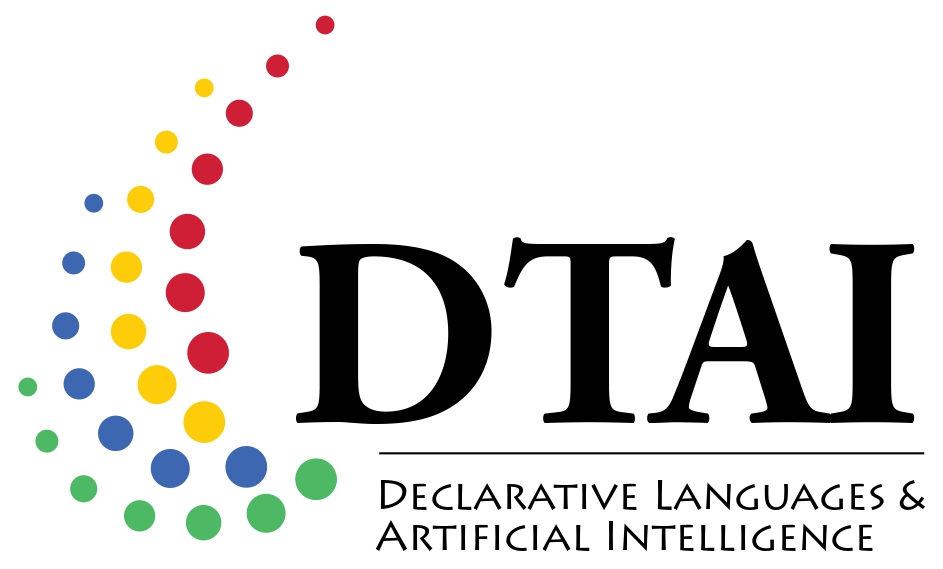 ExCeeD Captures Our Intuitions about How a Detector’s Confidence in Its Prediction Varies as this Example Moves
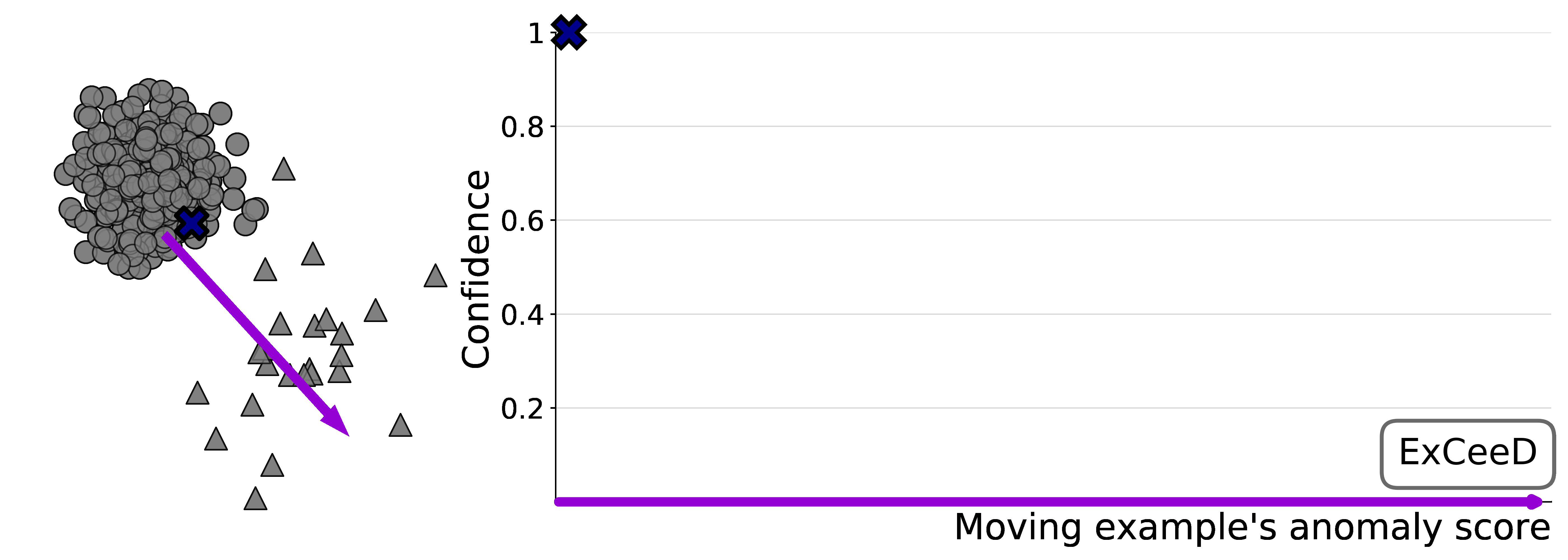 Prediction:
Normal
Anomaly
30
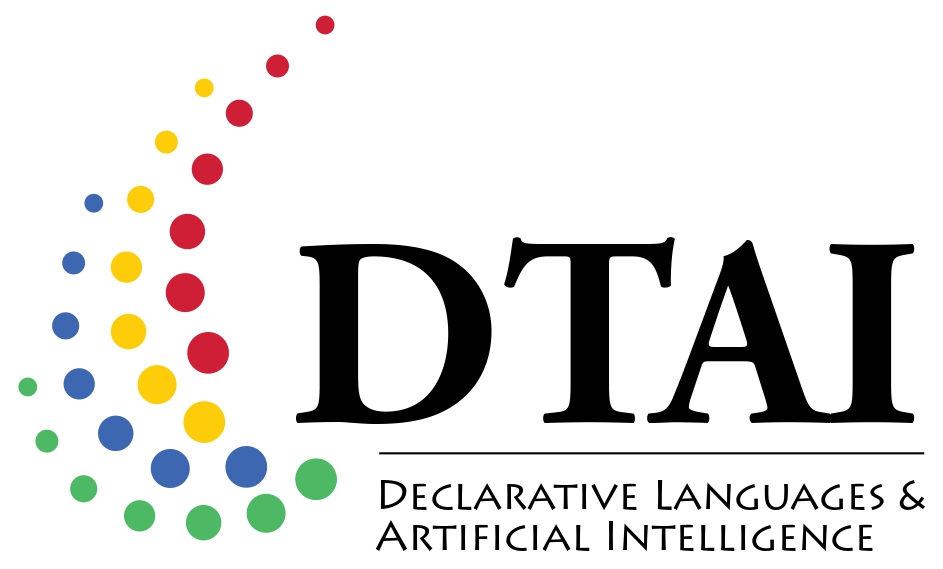 In Conclusion, ExCeeD Is Not (Only) a Density Estimator
We proposed a novel definition of confidence as the probability that the predicted class would change if a different training set was observed;

We proposed ExCeeD, a method for estimating any anomaly detector’s confidence;

We proved that ExCeeD’s estimates of the confidence converge;

Empirically, ExCeeD recovers accurate confidence scores.



All code and experiments are available online:  https://github.com/Lorenzo-Perini/Confidence_AD
31
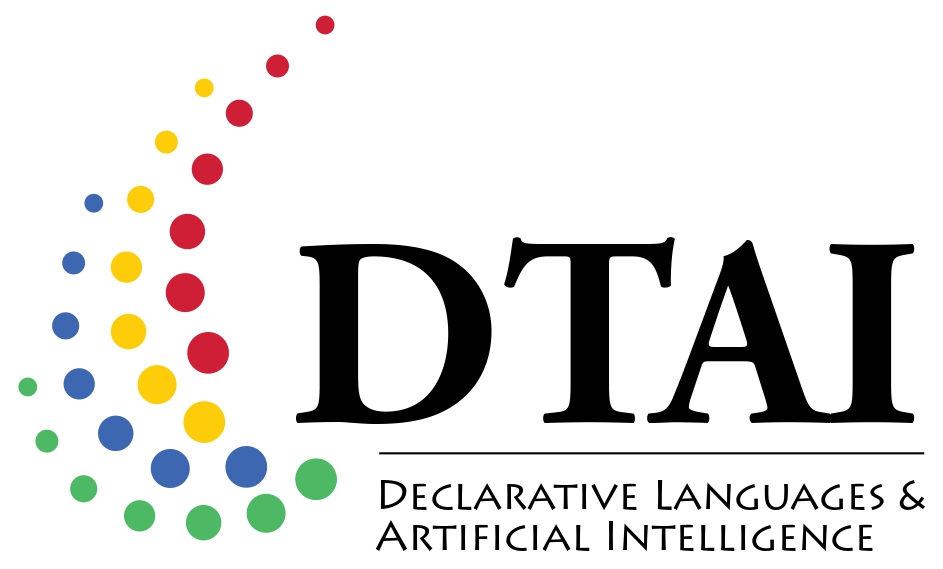 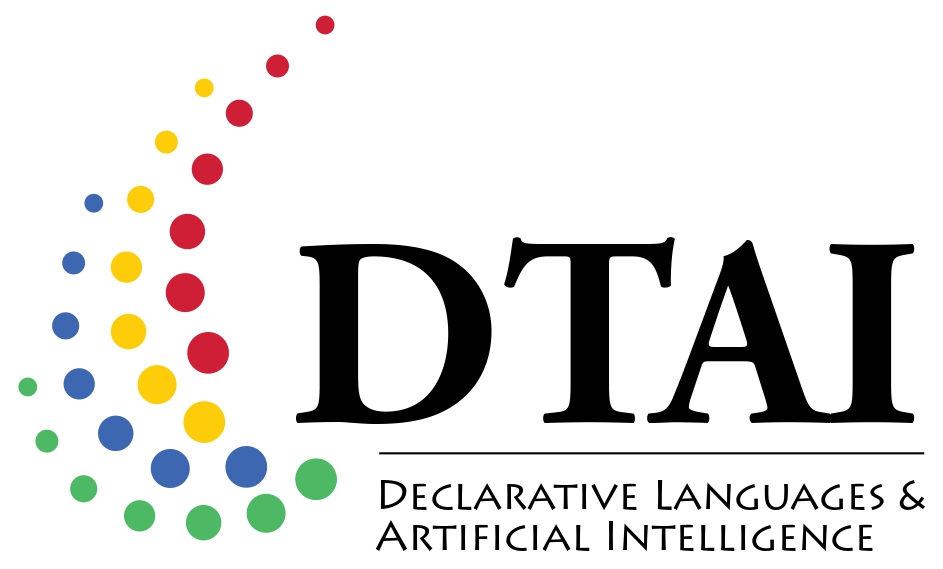 Contact us name.surname@kuleuven.be
Lorenzo Perini, Vincent Vercruyssen, Jesse Davis
ECML - PKDD 2020
https://people.cs.kuleuven.be/~lorenzo.perini/

@LorenzoPerini95
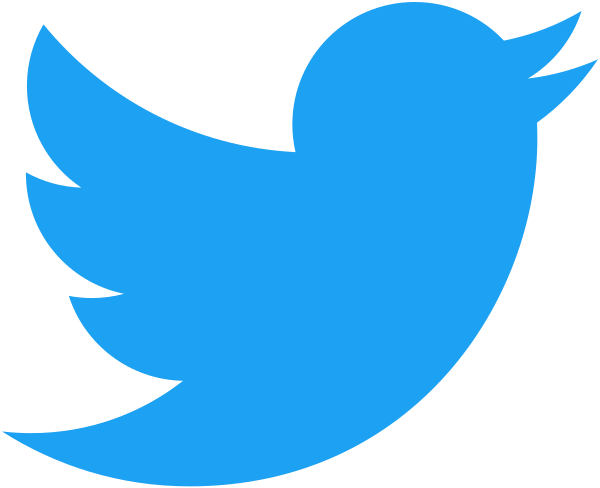